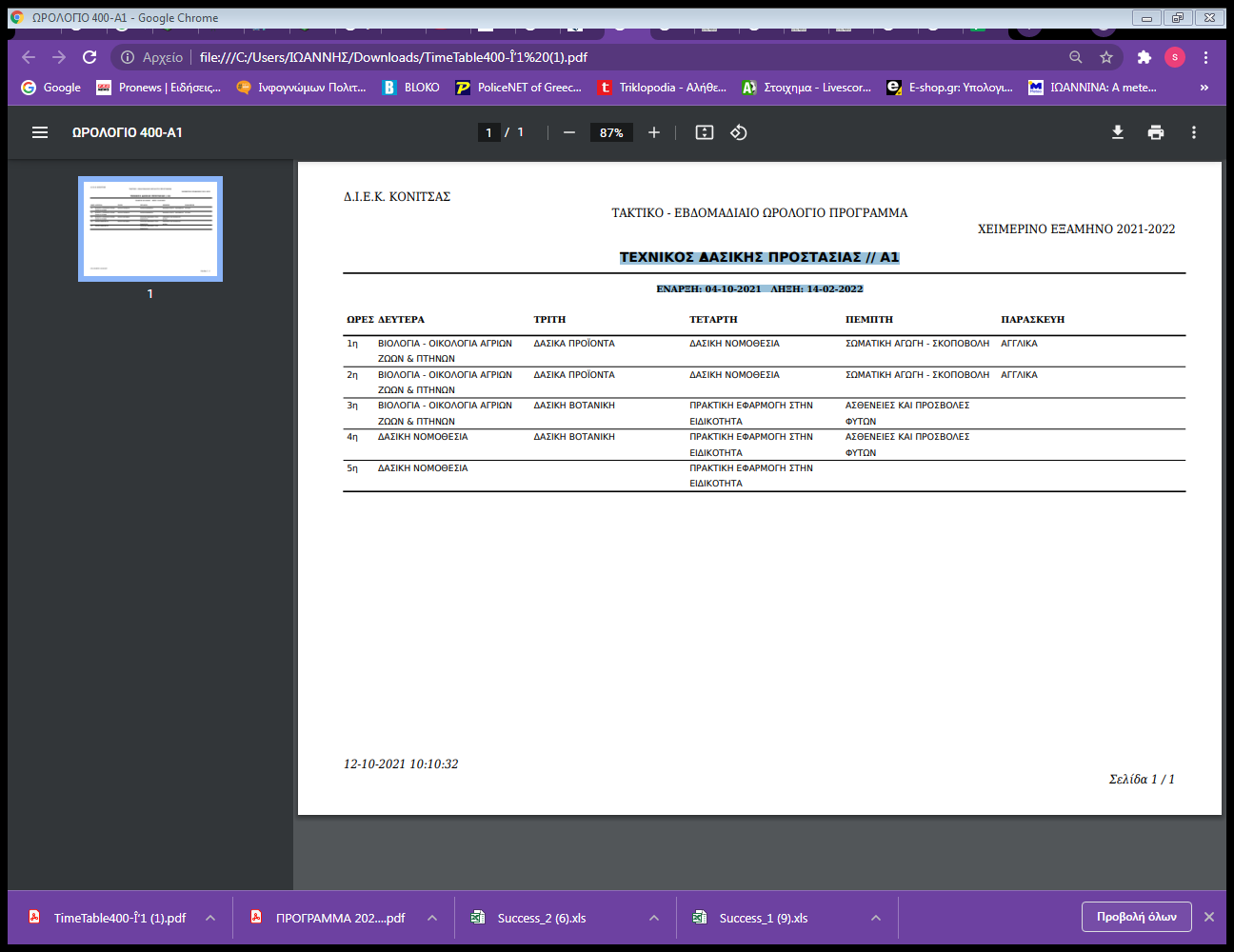 Επισημαίνεται ότι θα πραγματοποιηθούν και οι δέουσες αναπληρώσεις